提摩太前书第一章
新约主日学 01/21/2024
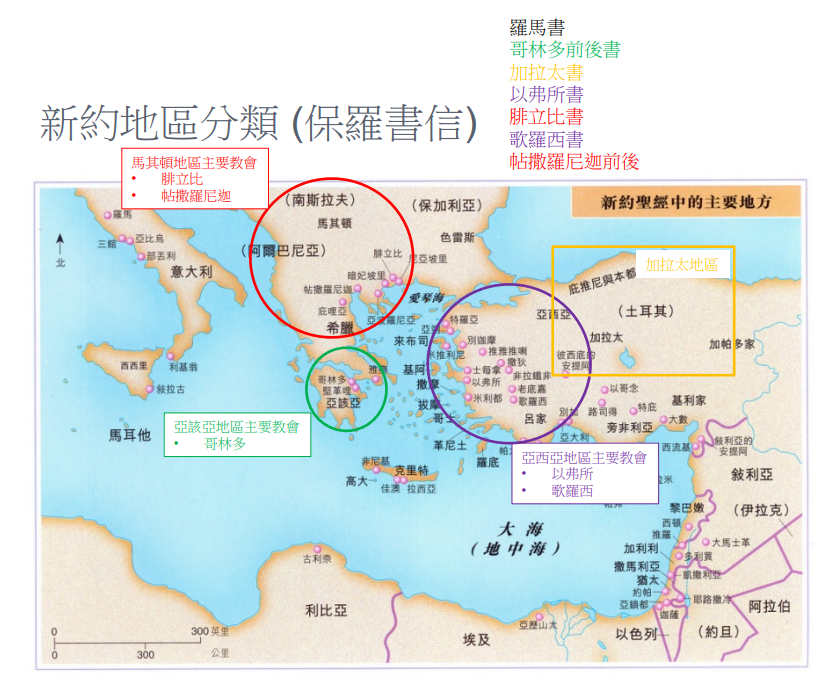 提摩太前书第一章
神的工人的使命
问安与关怀 - 恩惠怜悯平安（1-2）
维护真道 - 抵制异端（3-11）
纪念神恩 - 广传福音（12-17）
忠于使命 - 打美好仗（18-20）
问安与关怀 
1 奉我们救主神和我们的盼望基督耶稣之命，做基督耶稣使徒的保罗， 2 写信给那因信主做我真儿子的提摩太。愿恩惠、怜悯、平安从父神和我们主基督耶稣归于你！
关怀的源头： 救主神和主基督耶稣
关怀的动机：奉主耶稣之命
关怀的对像：真儿子提摩太
关怀的内容：
恩惠 — 是神向不配的人白白的赐予。
怜悯 — 描述神与人立约的慈爱。
平安 — 与神同在而享受心中的平安。
怜悯乃是恩惠的根源，而平安则来自恩惠。怜悯不但是恩惠和平安的开端，也是继续蒙受恩惠和平安的因素。
维护真道 - 抵制异端
3 我往马其顿去的时候，曾劝你仍住在以弗所，好嘱咐那几个人不可传异教， 4 也不可听从荒渺无凭的话语和无穷的家谱；这等事只生辩论，并不发明神在信上所立的章程。 
异端的特点之一， 善于辩论，但不能发明章程 
“并不发明神在信上所立的章程” - rather than advancing God’s work, which is by faith
“发明”原文无此字，是翻译时加上去的，意指帮助人了解
“章程”指在神的家中以信仰为领域的运作和安排
【加1:9】 我们先前说过，现在我再说：如果有人向你们传讲的福音，与你们先前所领受的不同，他就该受诅咒。
【太15:1-9】 那时，有法利赛人和文士从耶路撒冷来见耶稣，说：“你的门徒为什么犯古人的遗传呢？因为吃饭的时候，他们不洗手。” 耶稣回答说：“你们为什么因着你们的遗传犯　神的诫命呢？ 神说：‘当孝敬父母’；又说：‘咒骂父母的，必治死他。’ 你们倒说：‘无论何人对父母说：我所当奉给你的已经作了供献， 他就可以不孝敬父母。’这就是你们藉着遗传，废了神的诫命。 假冒为善的人哪，以赛亚指着你们说的预言是不错的。他说：‘这百姓用嘴唇尊敬我，心却远离我；他们将人的吩咐当作道理教导人，所以拜我也是枉然。’”
维护真道 - 抵制异端
 5 但命令的总归就是爱，这爱是从清洁的心和无亏的良心、无伪的信心生出来的。 6 有人偏离这些，反去讲虚浮的话， 7 想要做教法师，却不明白自己所讲说的、所论定的。
异端的特点之二， 善于讲说虚浮的话，但不能明白所论定的是什么
【太5:8】 清心的人有福了！因为他们必得见神
【约壹3:21】 亲爱的，我们的心若不责备我们，在神面前就可以坦然无惧了。
【彼前3:21】 这水所表明的洗礼，现在藉着耶稣基督复活也拯救你们；这洗礼本不在乎除掉肉体的污秽，只求在神面前有无亏的良心。
【来12:2】 仰望我们信心的创始成终者耶稣
【加5:6】 原来在基督耶稣里，受割礼不受割礼全无功效，惟独使人生发仁爱的信心才有功效。
【弗4:14】 使我们不再作小孩子，中了人的诡计和欺骗的法术，被一切异教之风摇动，飘来飘去，就随从各样的异端； 
【太15:14】 他们是瞎眼领路的；若是瞎子领瞎子，两个人都要掉在坑里。
维护真道 - 抵制异端 
 8 我们知道律法原是好的，只要人用得合宜。 9 因为律法不是为义人设立的，乃是为不法和不服的，不虔诚和犯罪的，不圣洁和恋世俗的，弑父母和杀人的， 10 行淫和亲男色的，抢人口和说谎话的，并起假誓的，或是为别样敌正道的事设立的。 11 这是照着可称颂之神交托我荣耀福音说的。
异端的特点之三，善于说法，但不愿接受约束
【加3:24】 这样，律法是我们的启蒙教师，直到基督来了，好使我们因信称义。
【林后5:21】 神使那无罪的，替我们成为罪，好使我们在他里面成为神的义。
【加5:1】 基督释放了我们，叫我们得以自由。所以要站立得稳，不要再被奴仆的轭挟制。
【来1:3】 他是神荣耀所发的光辉，是神本体的真像
【弗1:18】 照亮你们心中的眼睛，使你们知道他呼召你们来得的指望是什么，他在圣徒中所得荣耀的基业是何等丰盛